Рівне   літературне
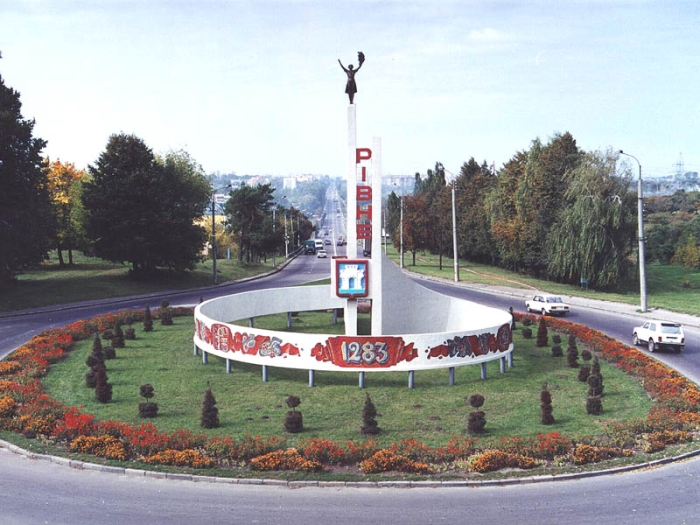 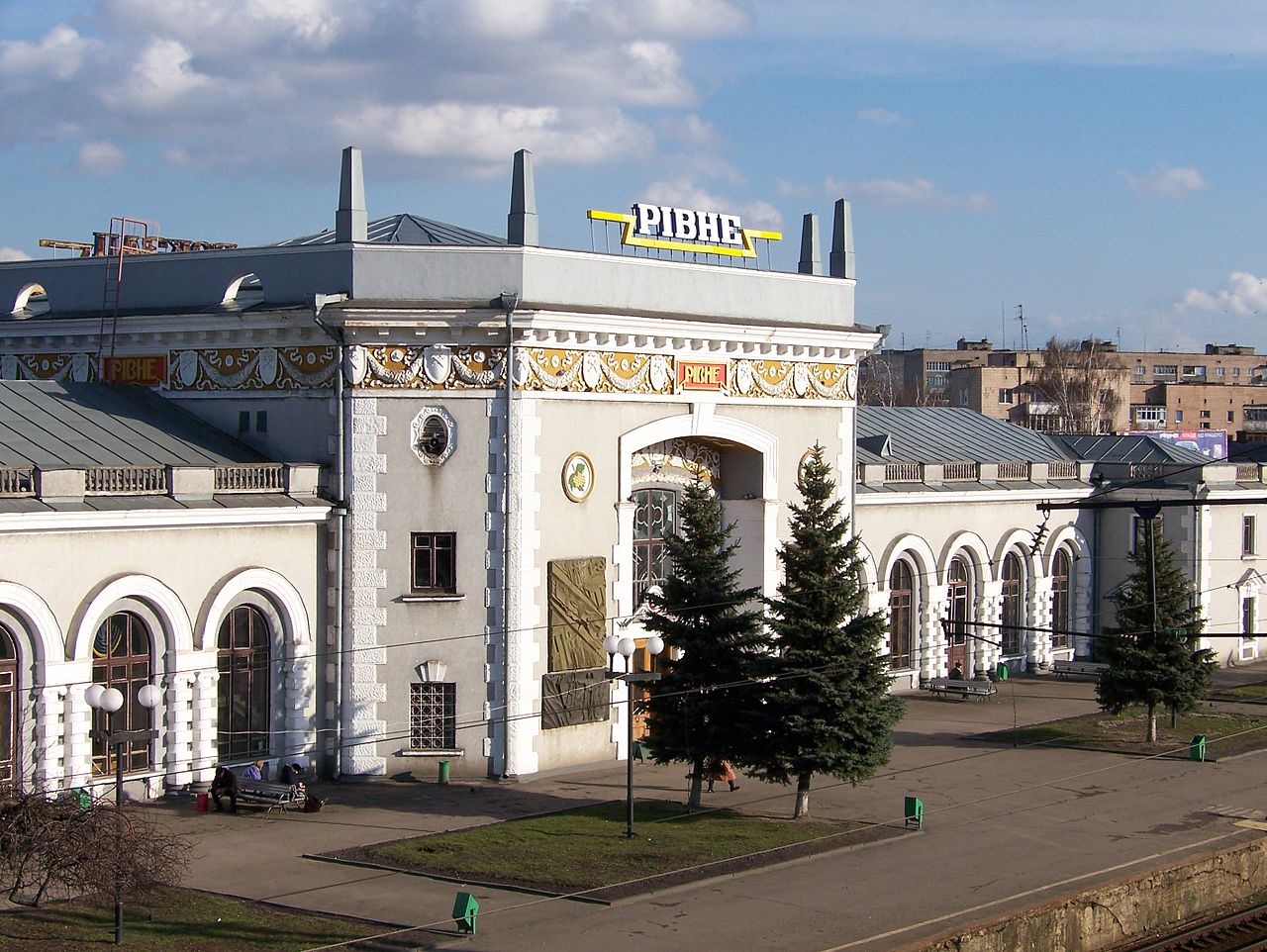 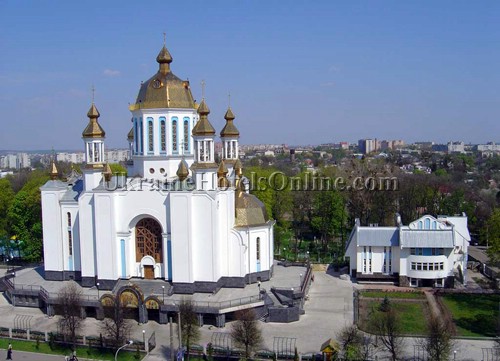 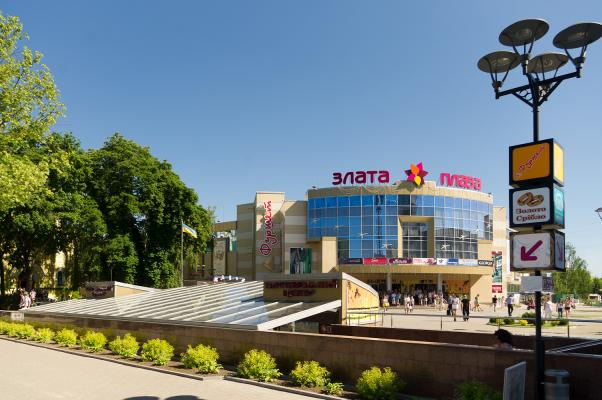 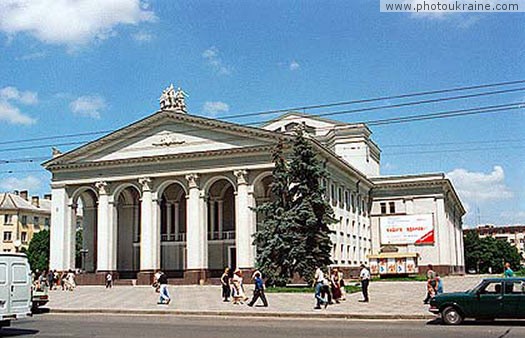 Представники літературної Рівненщини:
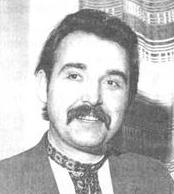 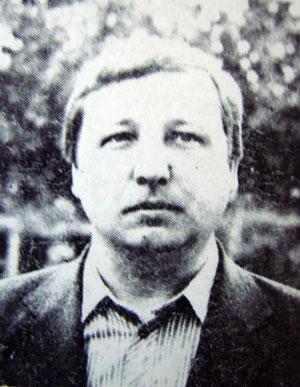 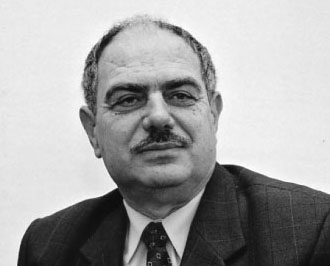 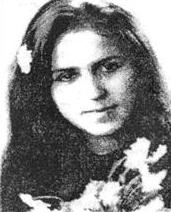 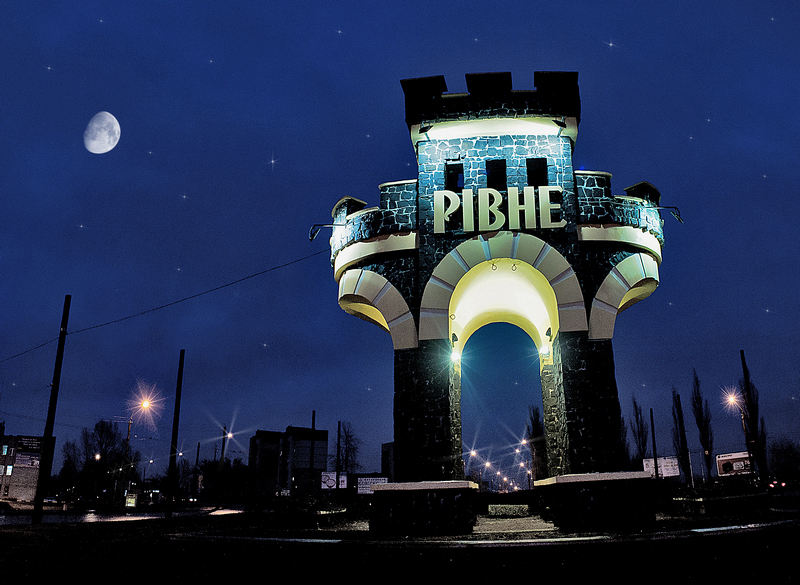 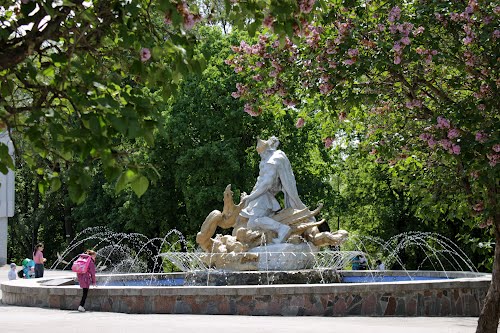 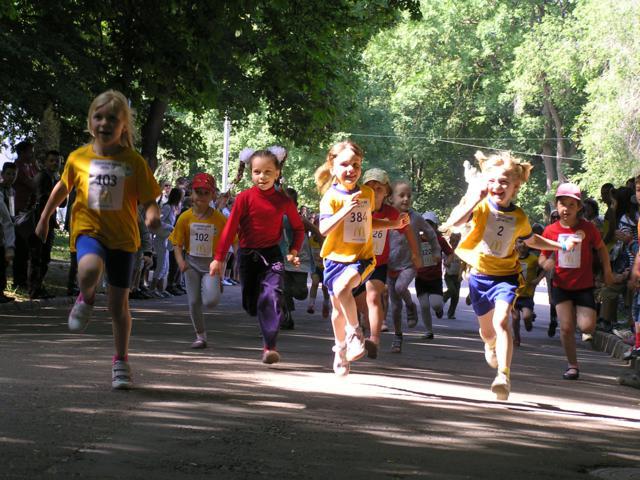 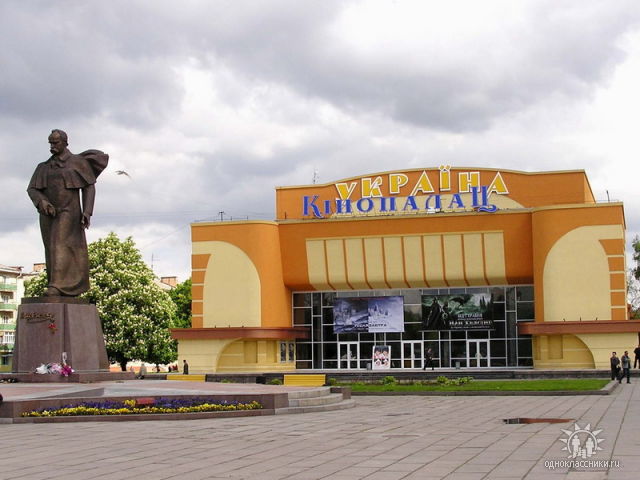 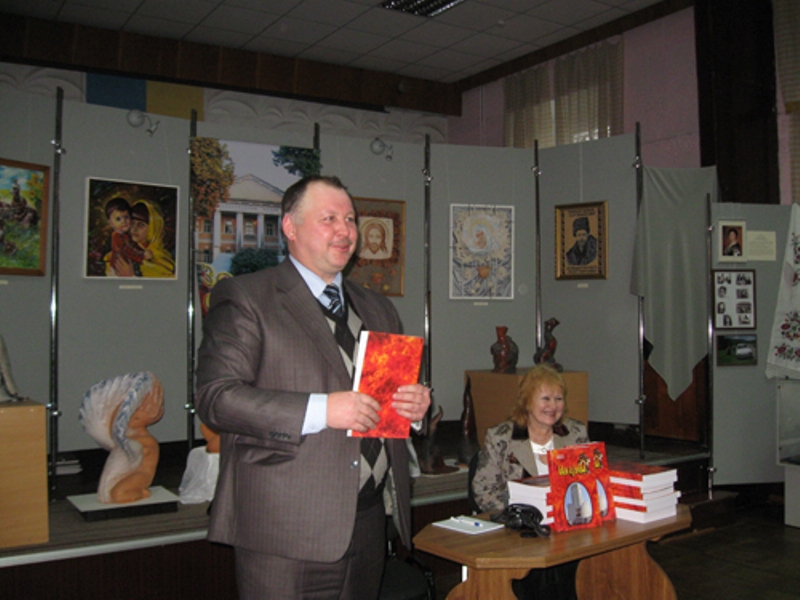 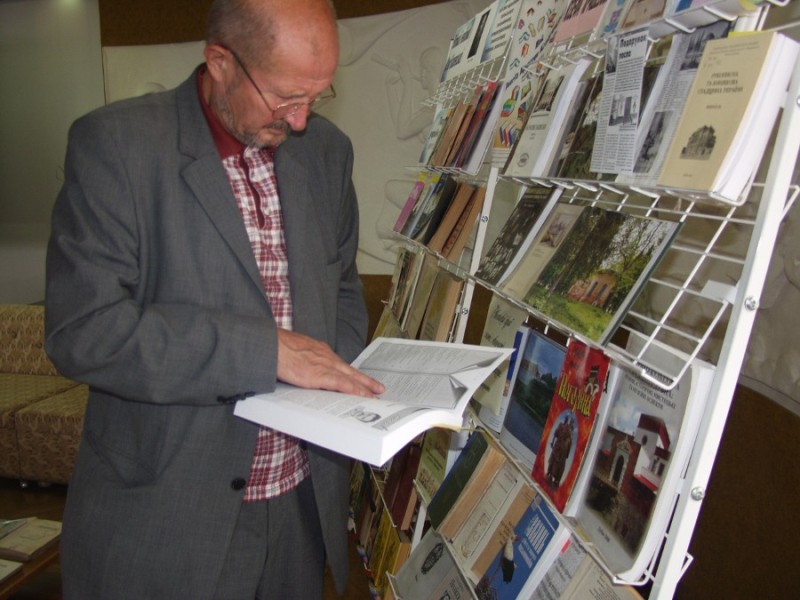 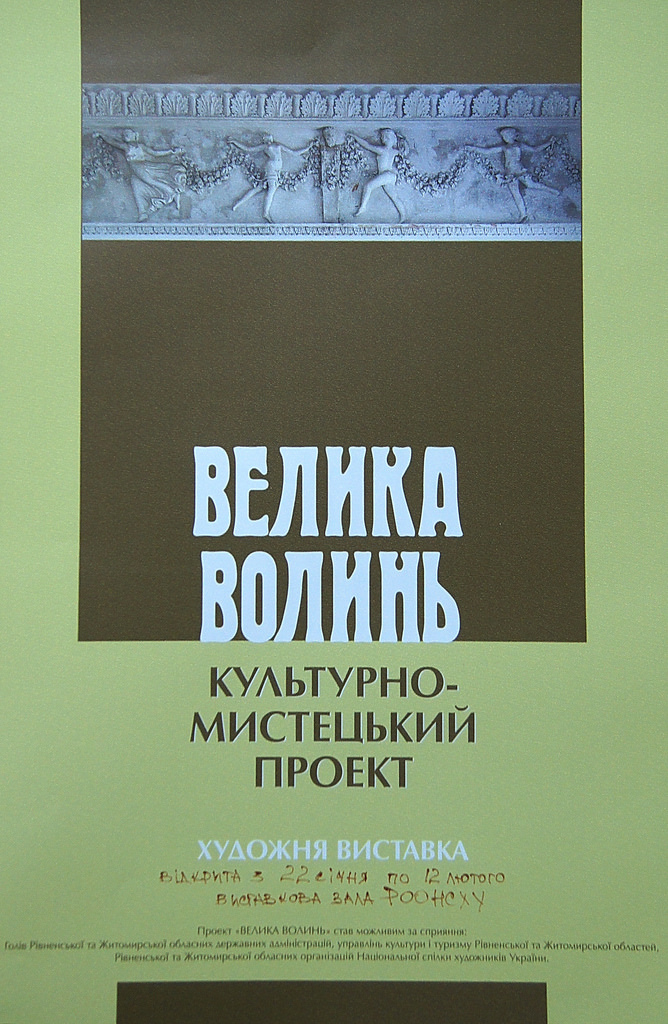 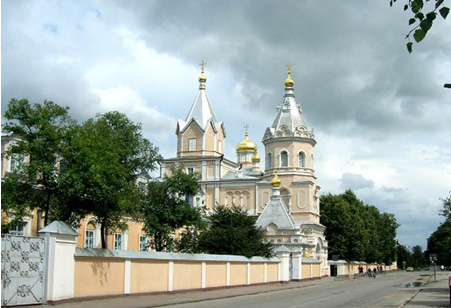 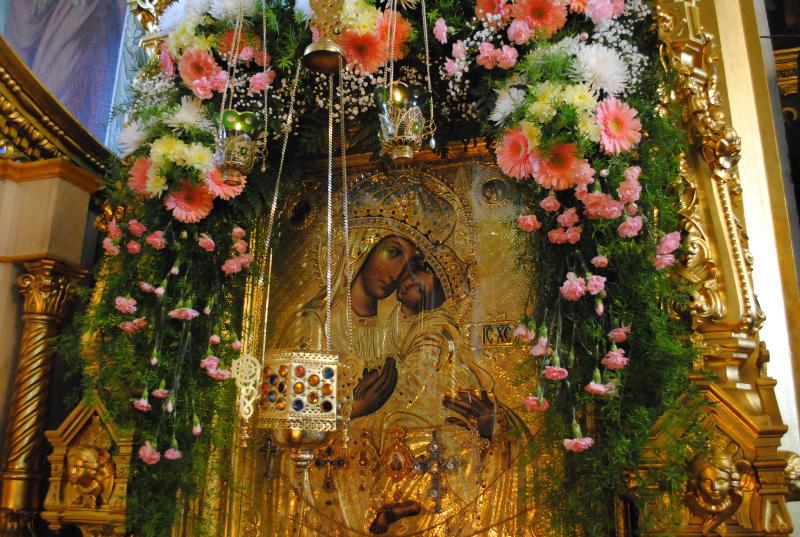 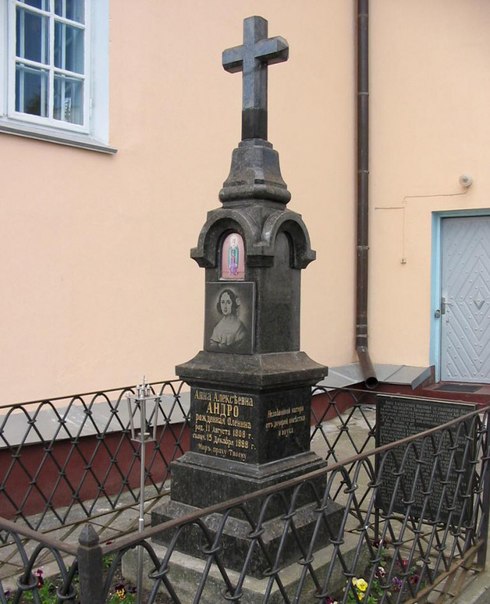 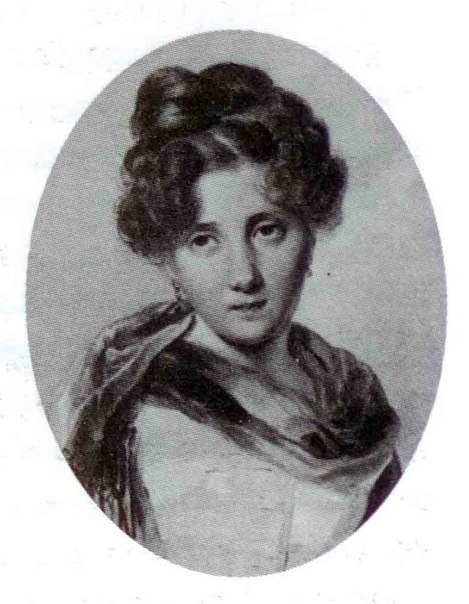 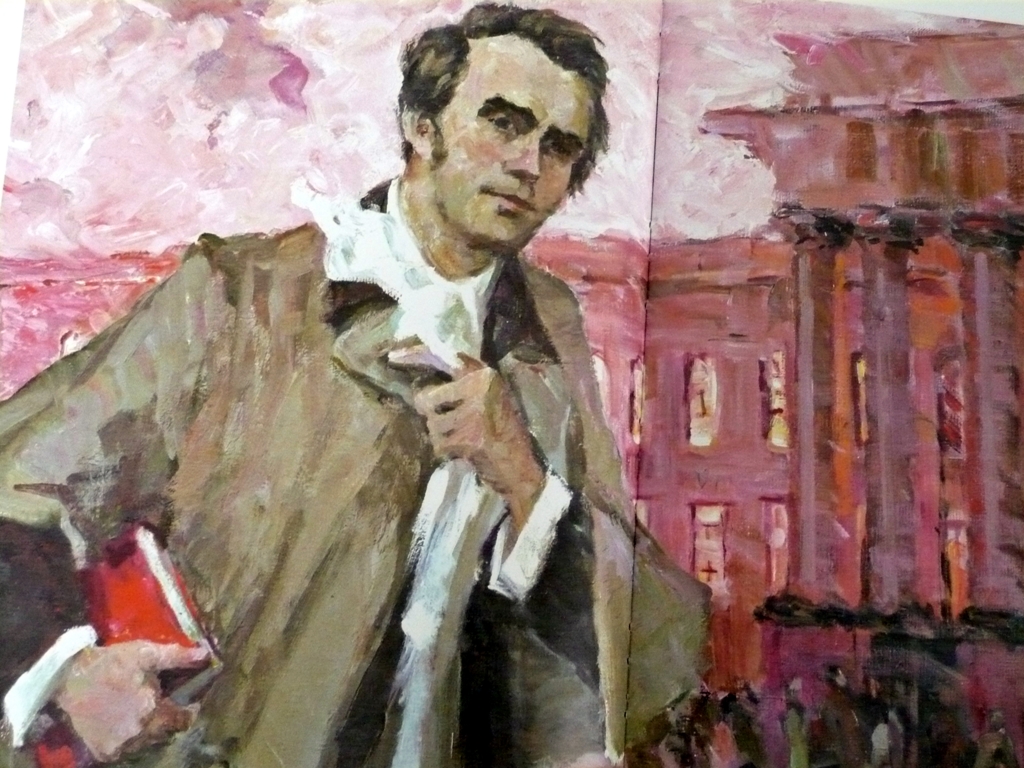 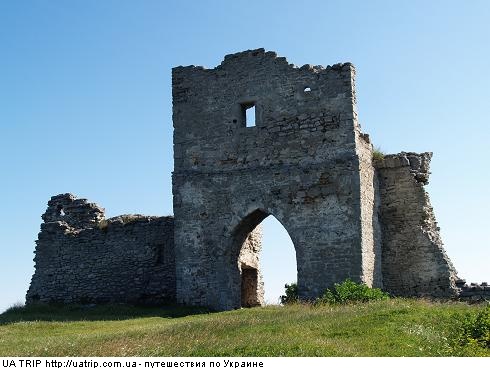 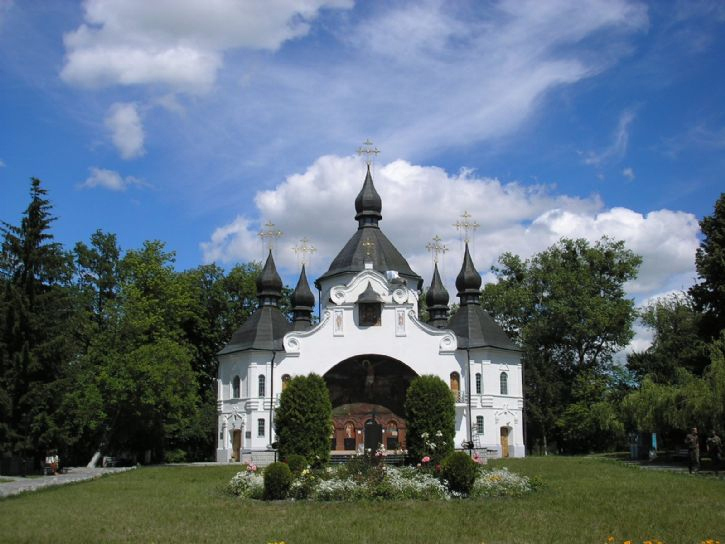 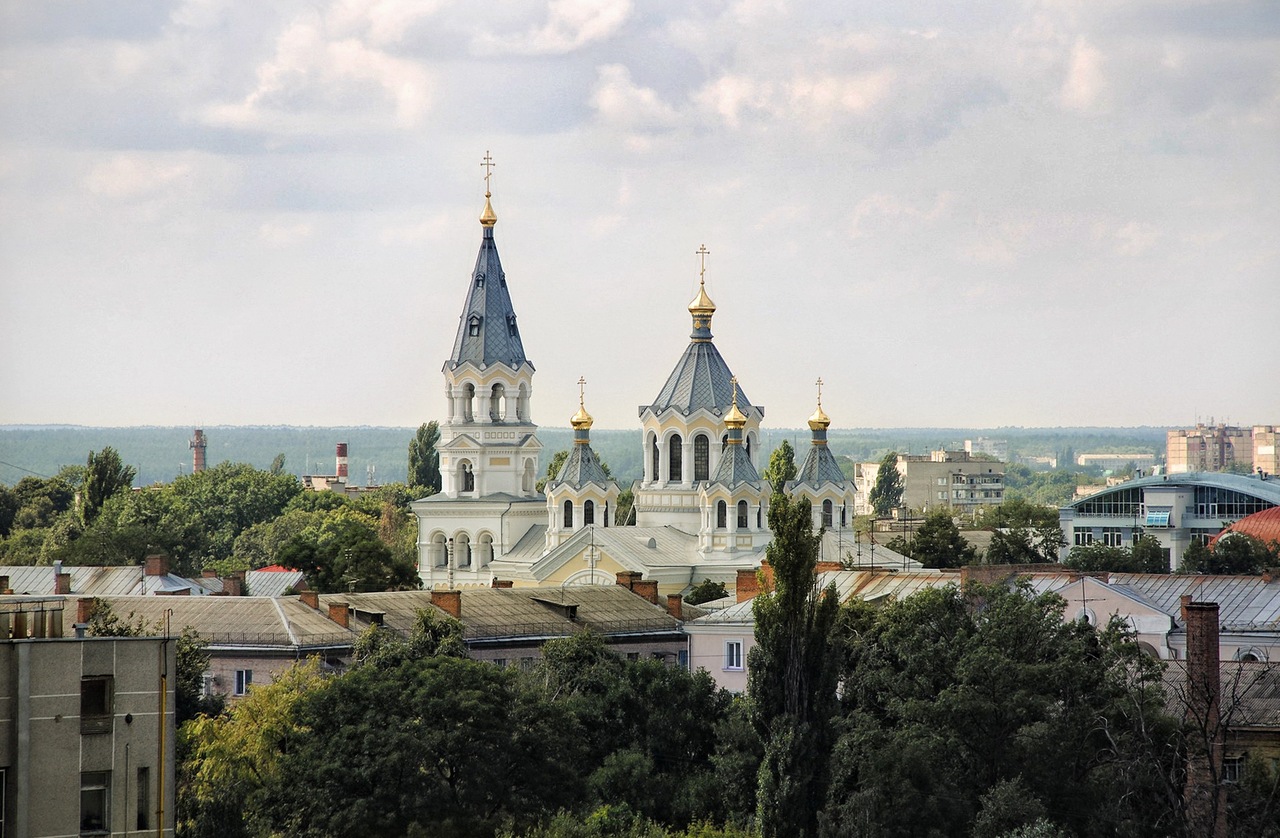 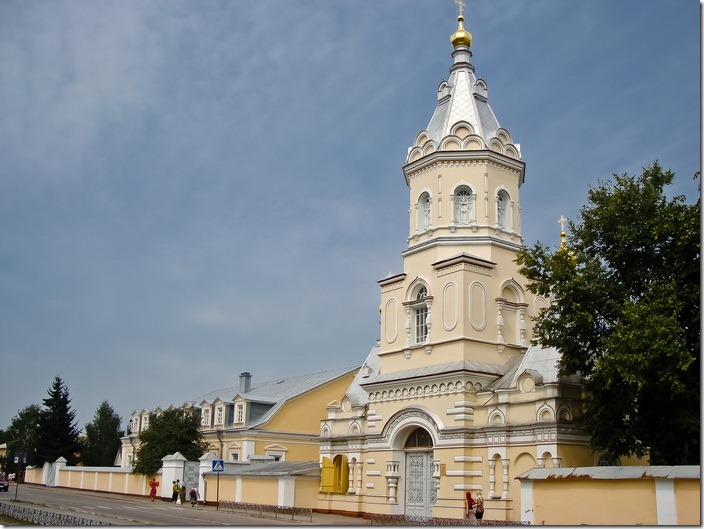 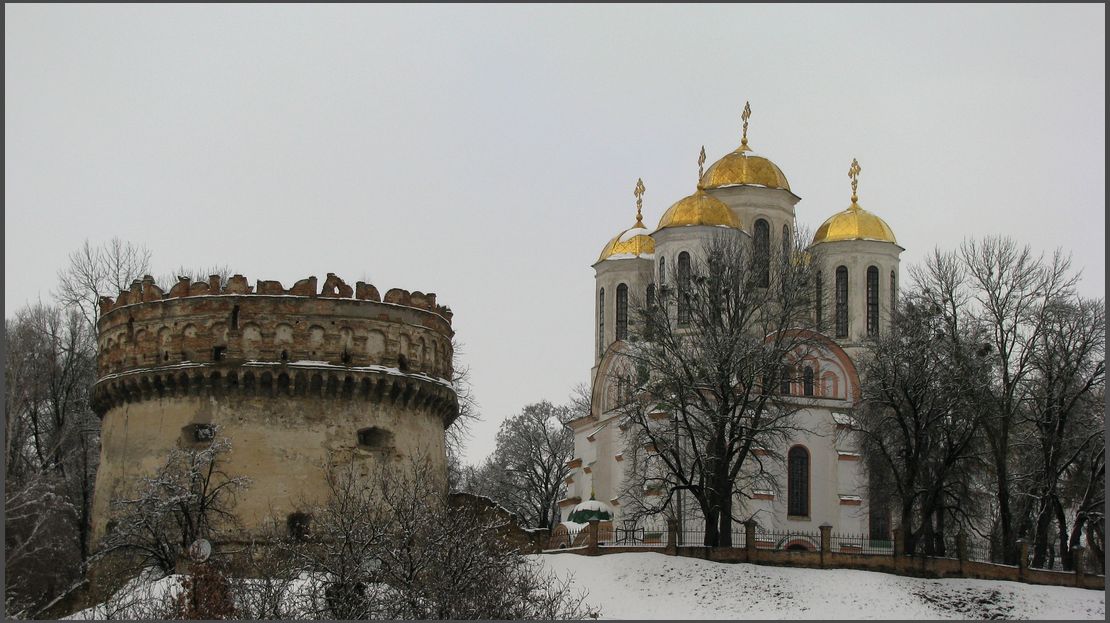 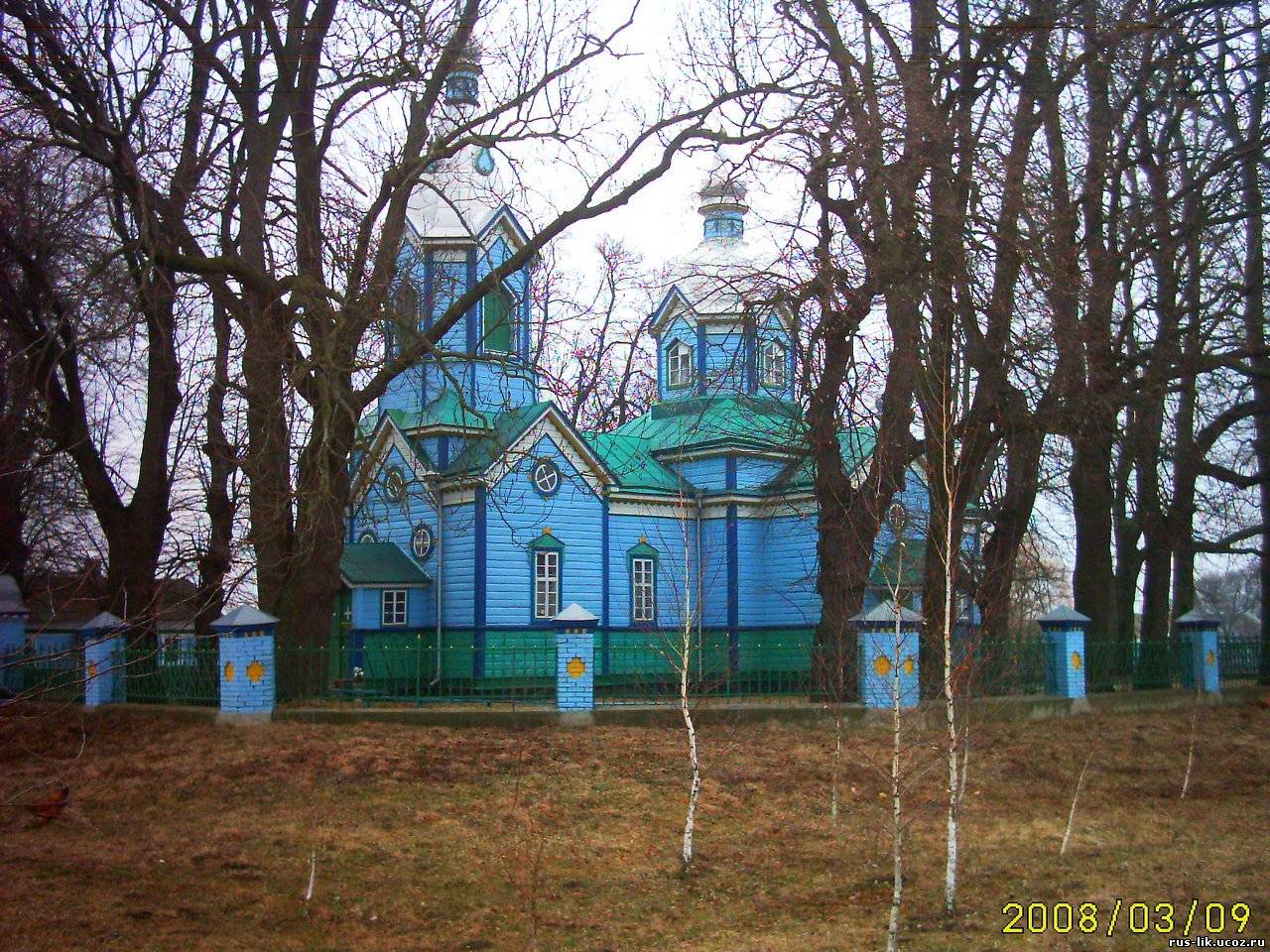 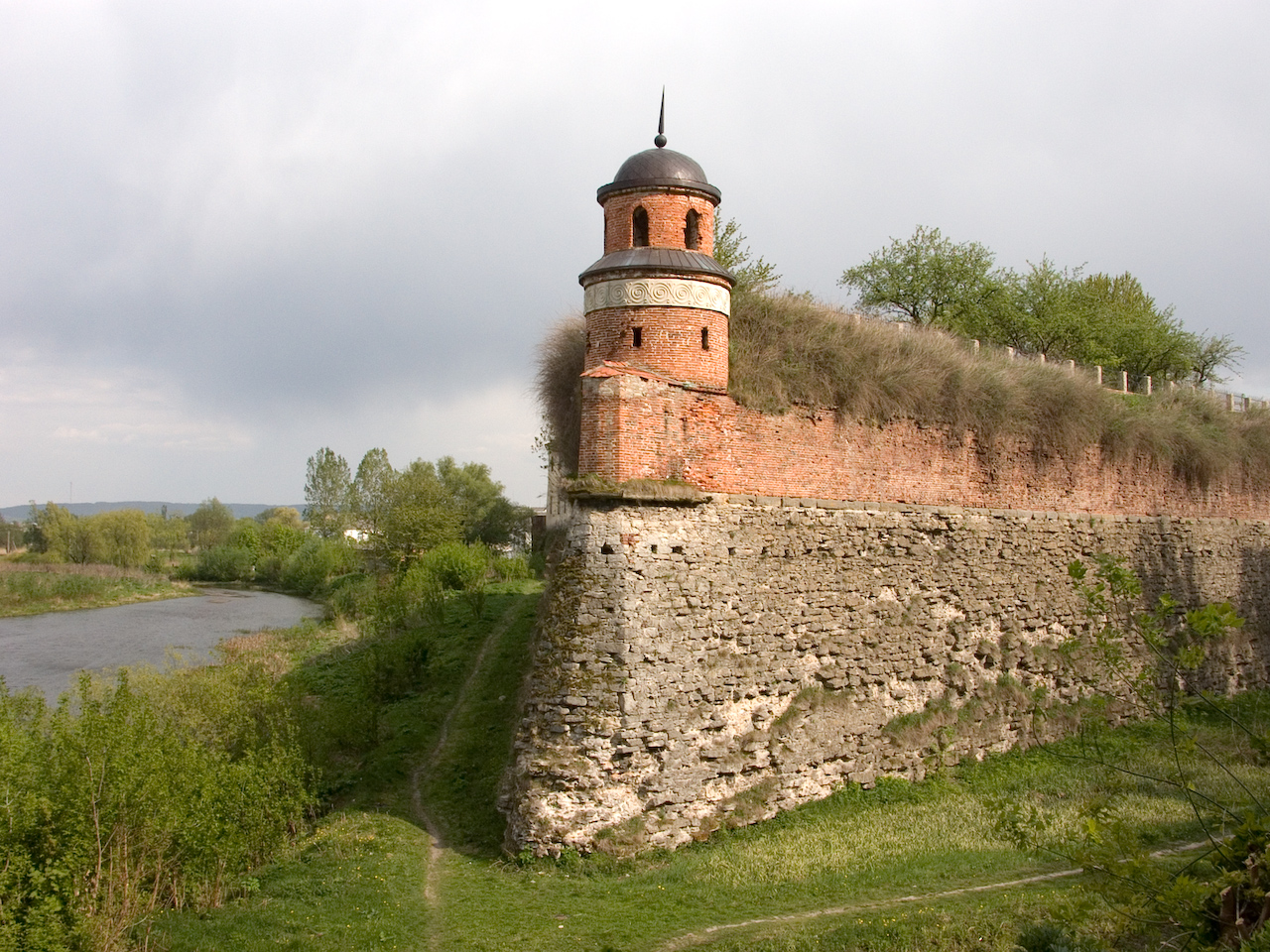 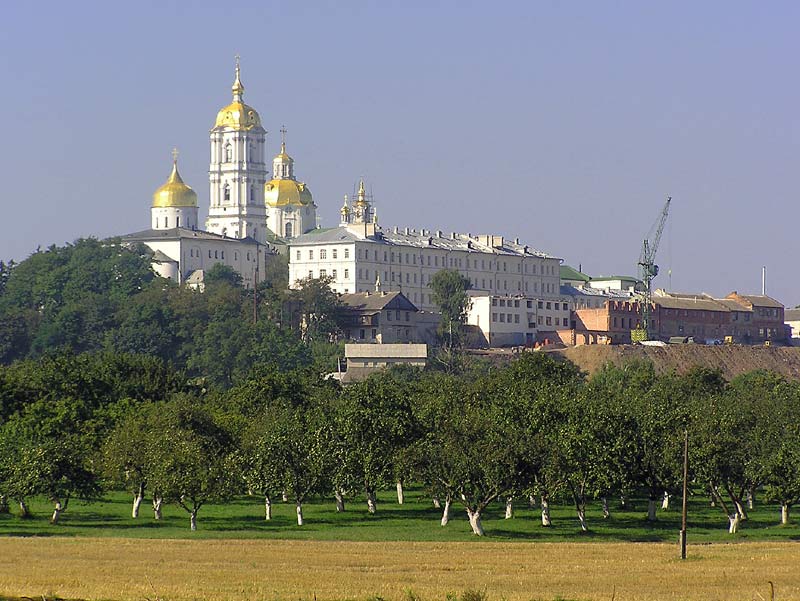 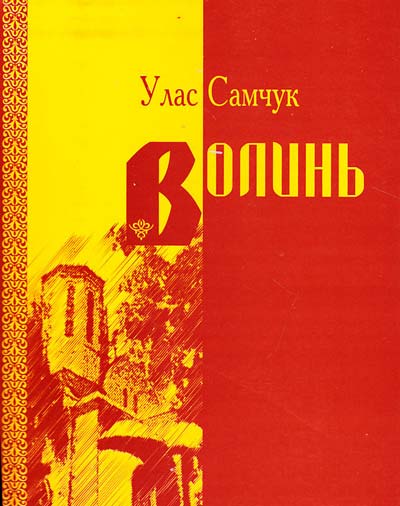 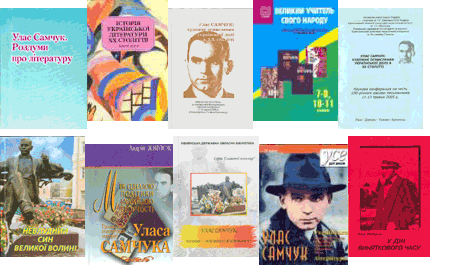 «…максимально своя, не лише мовою, а й змістом…»
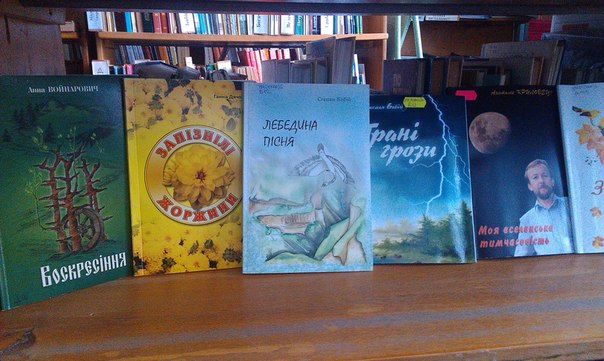 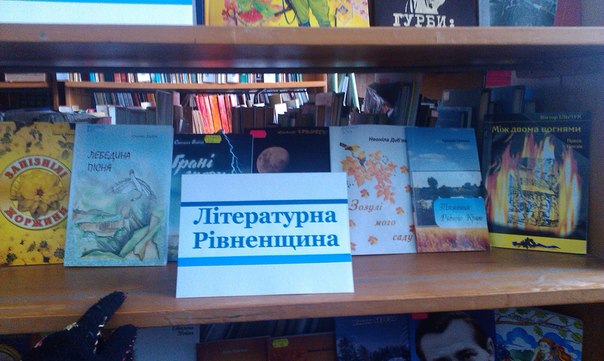 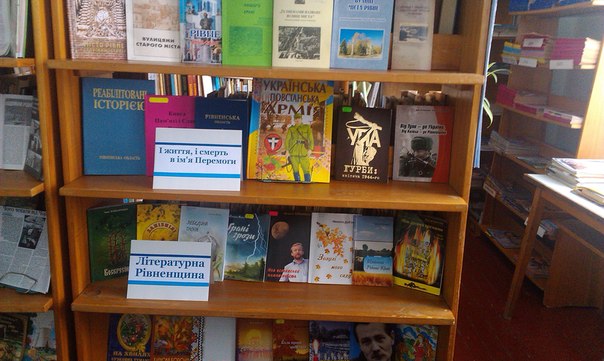 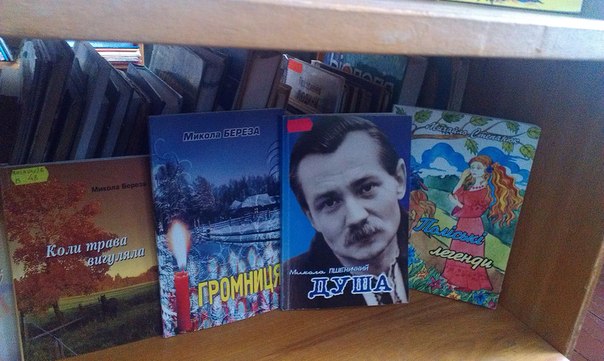